Writing a letter
Письмо Бену
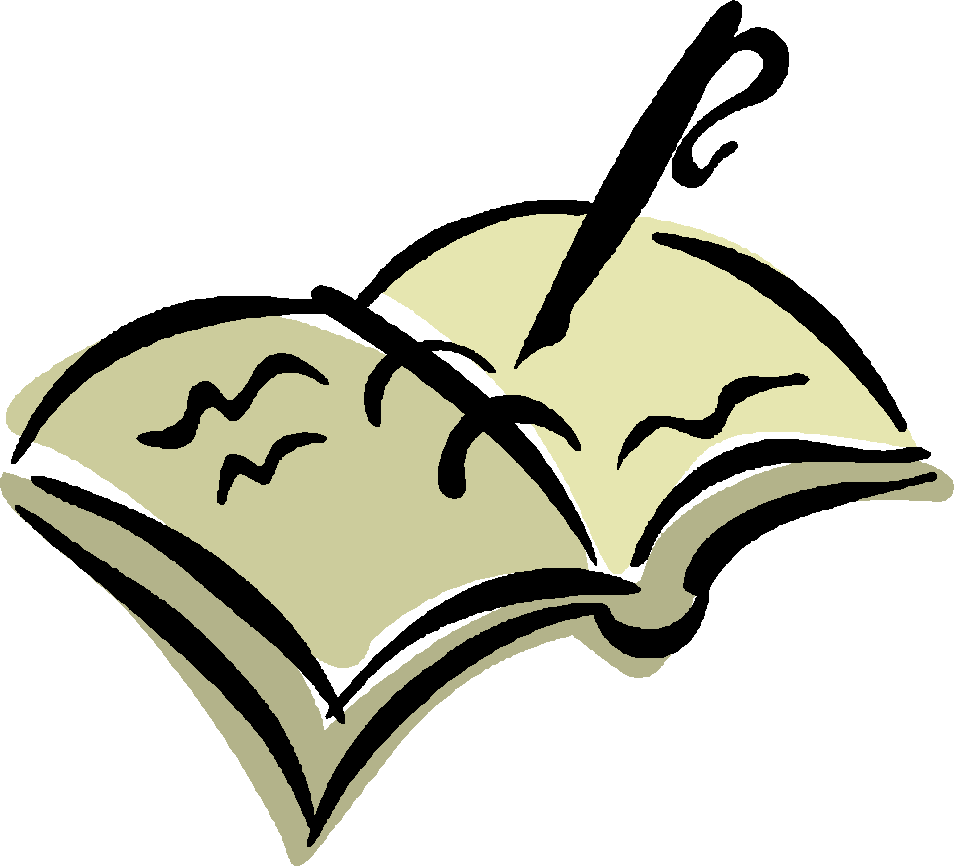 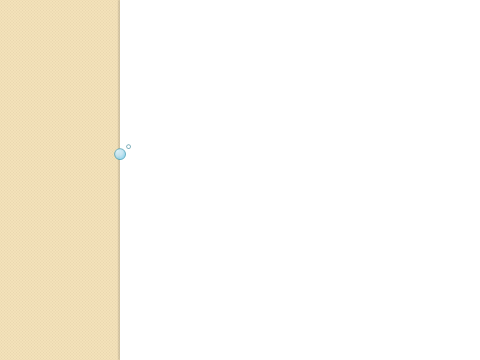 Структура письма
Обращение(Dear,….)
2.  Основная часть:1)сообщение о себе(My name is…2) где живешь, о городе      ( I live in…)
3. Завершающая фраза

 Bye,

 Write to me,
4.  Подпись
Обороты  There is / there are
Обозначают наличие какого-либо предмета или предметов
There are many big rivers in Russia.
There is a great New Year Tree in the Kremlin.
AB p.22ex.B
Moscow/Sochi is the capital of the 2014 Winter Olimpics.
There are 20/10 towers in the Kremlin.
Russian spaceships take off from Plesetzk/Sochi